Types of unemployment:

Seasonal
Regular seasonal changes in employment / labour demand e.g. tourism, retail, agriculture and construction industries

Structural
Arises from the mismatch of skills and job opportunities as the pattern of labour demand changes – linked to labour immobility

Frictional
Transitional unemployment due to people moving between jobs e.g. new entrants to the labour market

Cyclical
Caused by a fall in or persistent weakness of aggregate demand leading to a decline in real GDP and jobs
(demand-deficient)
Minimising unemployment:
The objective of minimising unemployment is often referred to as full employment

Full employment: the level of employment where those who are economically active (in work or seeking work) can find work if they are willing to accept jobs at the going wage rate.

Macroeconomic objective: minimising unemployment

Employment: the number of people who are economically active – they are willing and able to work and have a job

Unemployment: number of economically active people (willing and able to work at the existing wage rate AND actively seeking employment) but cannot find a job at this point in time

Full employment occurs when all factors of production are fully used (labour aspect of CELL). There is no cyclical unemployment if full employment is achieved.  Full employment will always be above 0% as some people will be unemployed e.g. frictional (between jobs) and seasonal e.g. summer-only jobs like fruit picking


The level of unemployment = the number of people who are unemployed

The rate of unemployment = the number of people unemployed as a % of the labour force

Number Unemployed   x 100 = rate of unemployment
Labour force
3.2.2.3 Employment and Unemployment

Employment and unemployment and how they are measured 
Types and causes of unemployment:
structural, seasonal, frictional and cyclical, and be able to explain the factors that cause these
The consequences of unemployment for different groups within the economy. 
Government policies to reduce unemployment 
Appears in Paper 2 - Macroeconomics
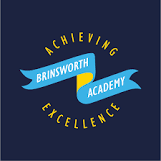 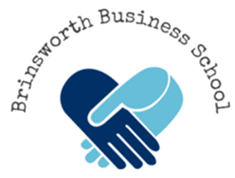 Causes of unemployment: Labour immobility 

Can occur as a result of:
Geographical immobility – where workers find it difficult to move from one area to another for work because of the cost of housing (e.g. London housing costs), not being aware of jobs or not wanting to move away from family and friends

Occupational immobility – where workers do not have the skills for another type of work e.g. a coal miner cannot easily transfer to become a teacher.  This exists when there is a skills shortage.

Labour immobility can lead to structural unemployment as the result of the decline of a particular industry creating large scale unemployment in a geographical area.  People are unable to move for work or do not have the skills to move to other roles so extensive training is needed to tackle the problem.
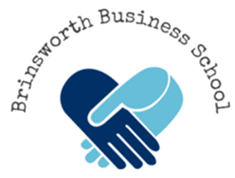 Causes of unemployment: Technology

Occurs when workers are replaced by technology.  Capital machinery and equipment may be more productive or cheaper than labour.

Causes of unemployment: Real Wages

Where wages are set above the amount that firms are willing to pay.  This can be caused by trade union power and the national minimum wage level.
Workers are willing to supply more labour at higher wage rates, but firms demand less workers as they are more expensive and raise costs of production so this creates unemployment.
Policies to reduce unemployment:

The government could cut income tax which is the tax we pay on our wages.  This would mean people have more money to spend and also may encourage people to work (more) as they don’t have to pay as much tax.
The government could cut interest rates which is the amount we pay on money we borrow and also the reward we receive from having savings in the bank. This gives consumers a greater disposable income and also encourages firms to invest leading to higher levels of employment.

Supply-side policies could also be used:
Increase in factors of production (more can be made, lower prices)
More government spending leading to better education and training  (which type of unemployment might this improve?)
Increased spending on infrastructure (e.g. HS2, parkway improvements, making it easier and cheaper for firms to operate
Removing rules (deregulation) which mean it is easier for firms to operate
3.2.2.3 Employment and Unemployment

Employment and unemployment and how they are measured 
Types and causes of unemployment:
structural, seasonal, frictional and cyclical, and be able to explain the factors that cause these
The consequences of unemployment for different groups within the economy. 
Government policies to reduce unemployment 

Appears in Paper 2 - Macroeconomics
Consequences of unemployment for the economy:
Loss of tax revenue e.g. income tax and VAT
Increased government spending on welfare benefits
Waste of scarce resources (Labour aspect of CELL)
Further businesses will close down as a knock-on effect of reduced demand and consumption
Reduced demand for goods/services​
Reduced productivity​
Reduced profitability​
Less incentive to invest​
Reduced morale and productivity of remaining workforce who are perhaps concerned over future potential job losses
Consequences of unemployment for individuals:
Increased crime, vandalism and violence
Loss of skills, out-of-date training and knowledge
Higher stress and mental health issues
Social stigma of being unemployed
Loss of household income
The unemployed will have lower incomes, meaning a reduced standard of living​
Exam Technique Reminder:
Use BLT when tackling 6 mark questions on unemployment
For 9 and 15 mark questions, use BLTH